Vilniaus miestoŽirmūnų bendruomenės17-asis ,,Kalėdinis krepšinio turnyras“
2018 m. gruodžio 8 d.
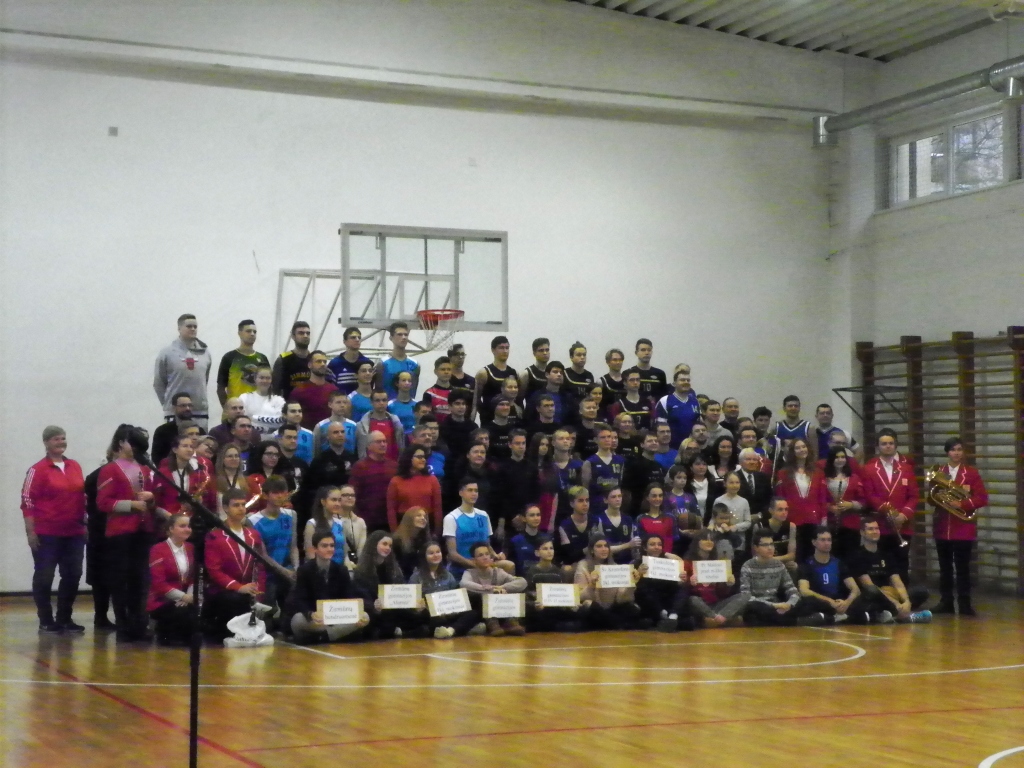 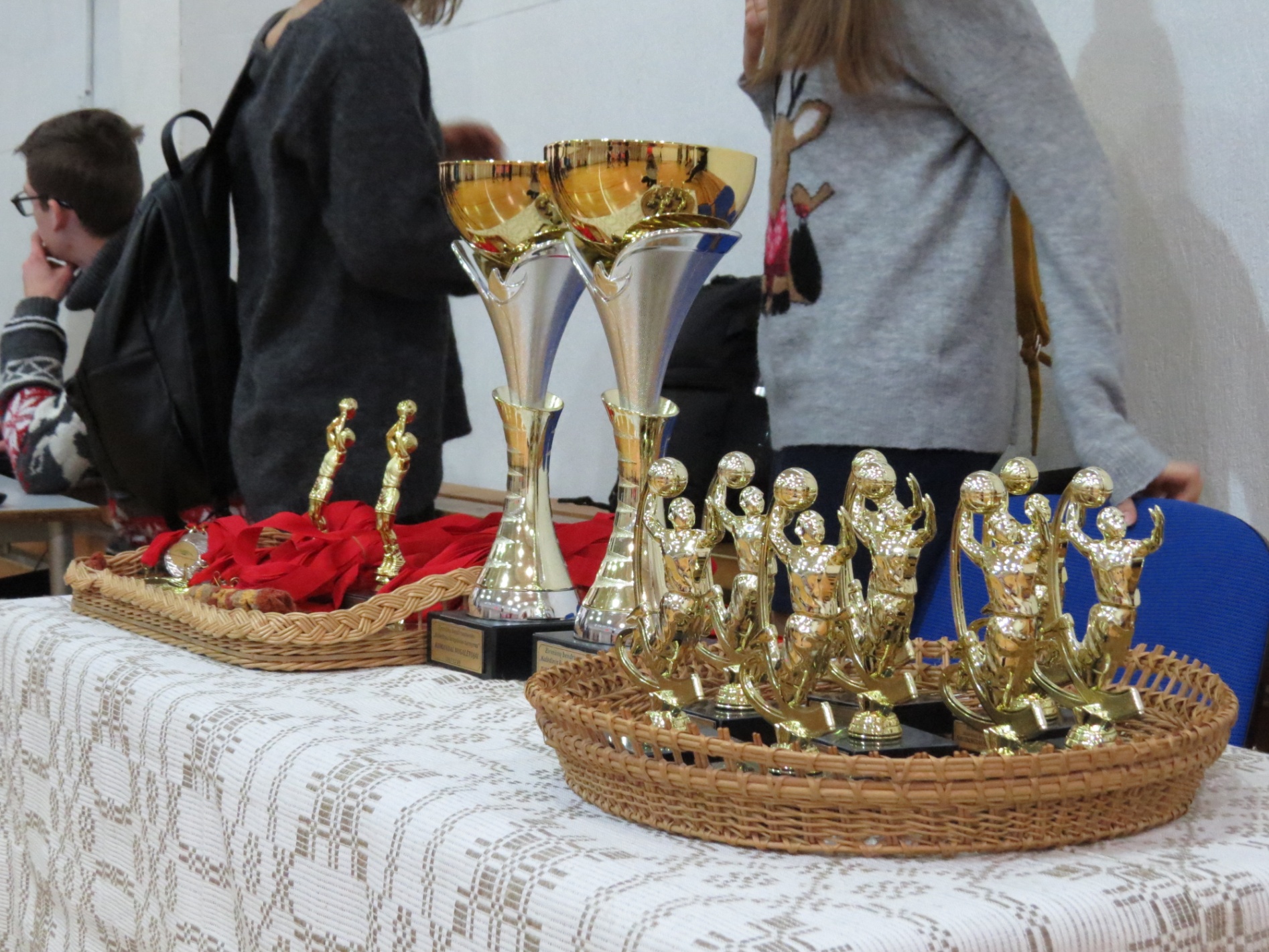 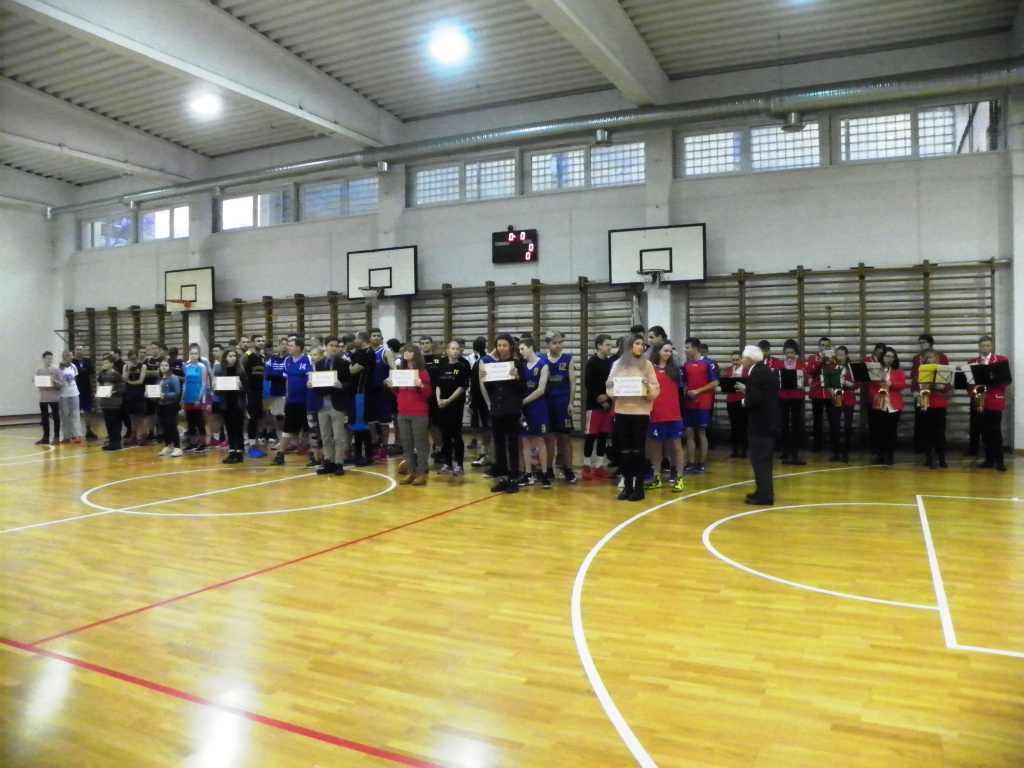 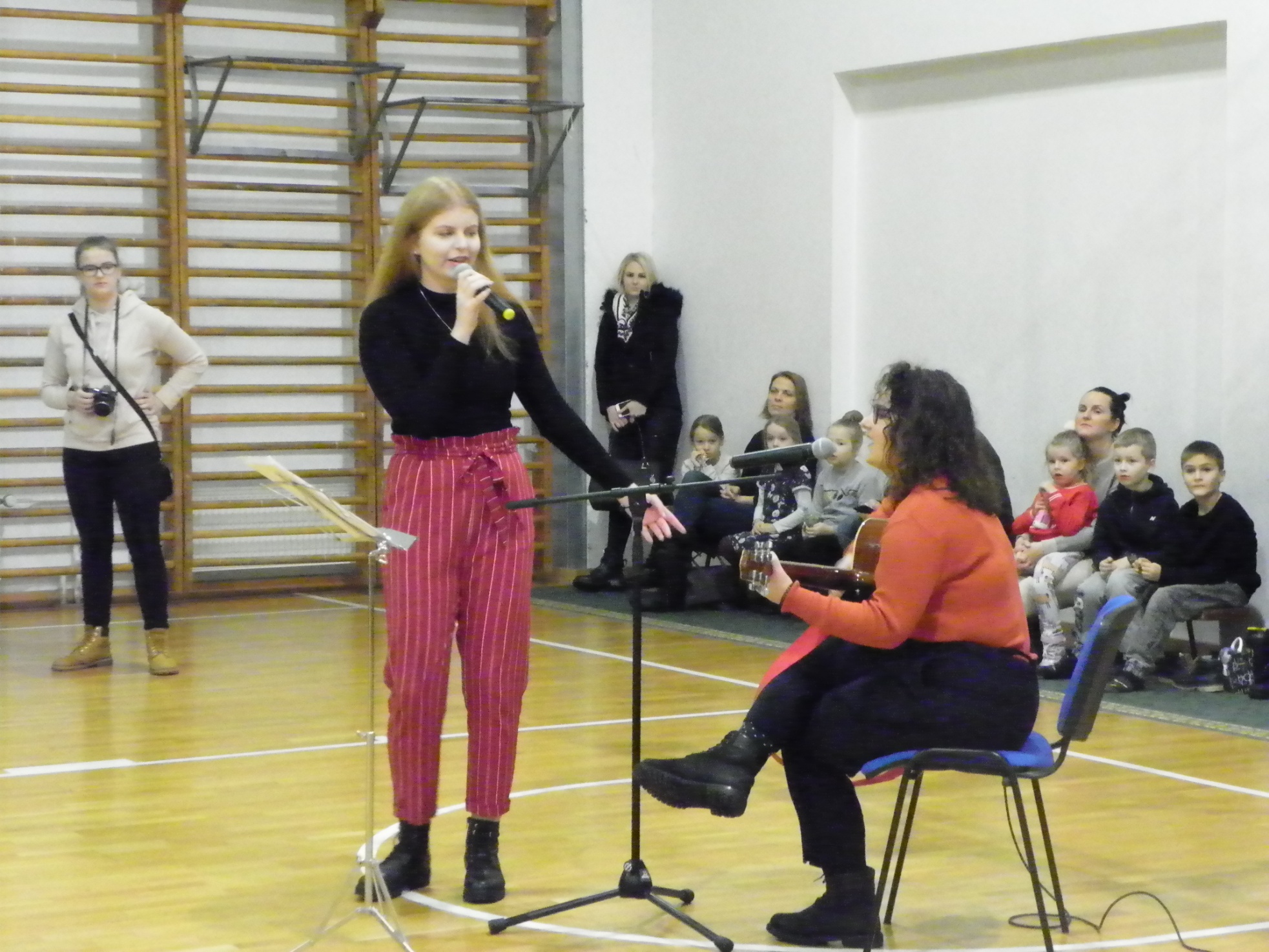 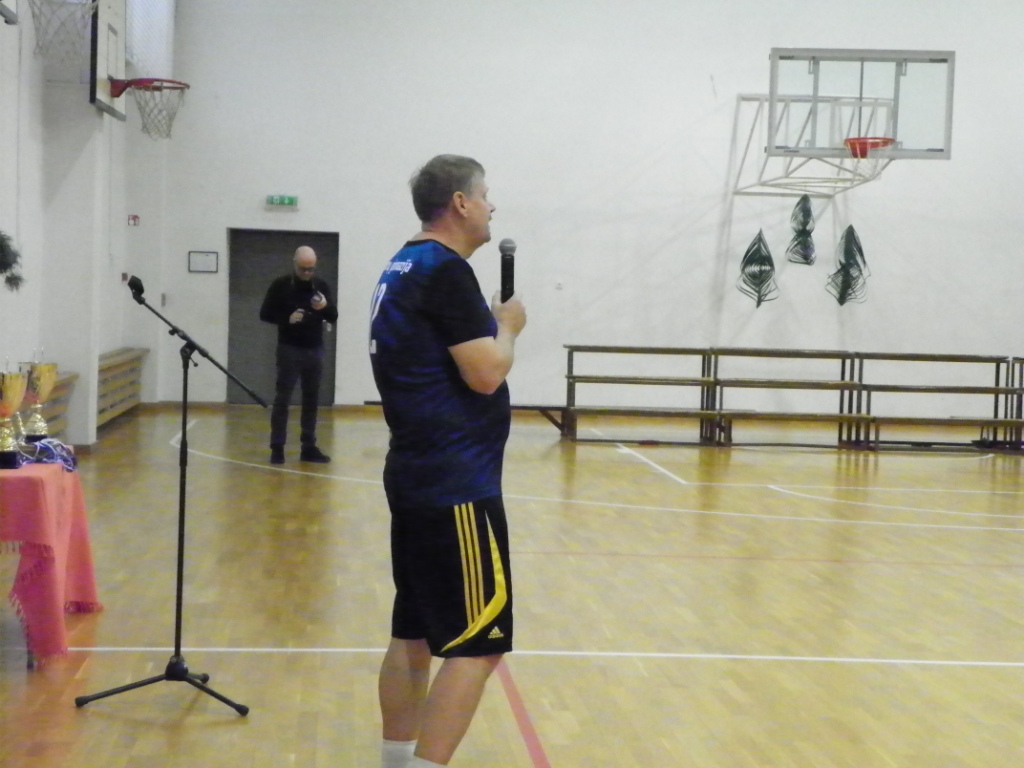 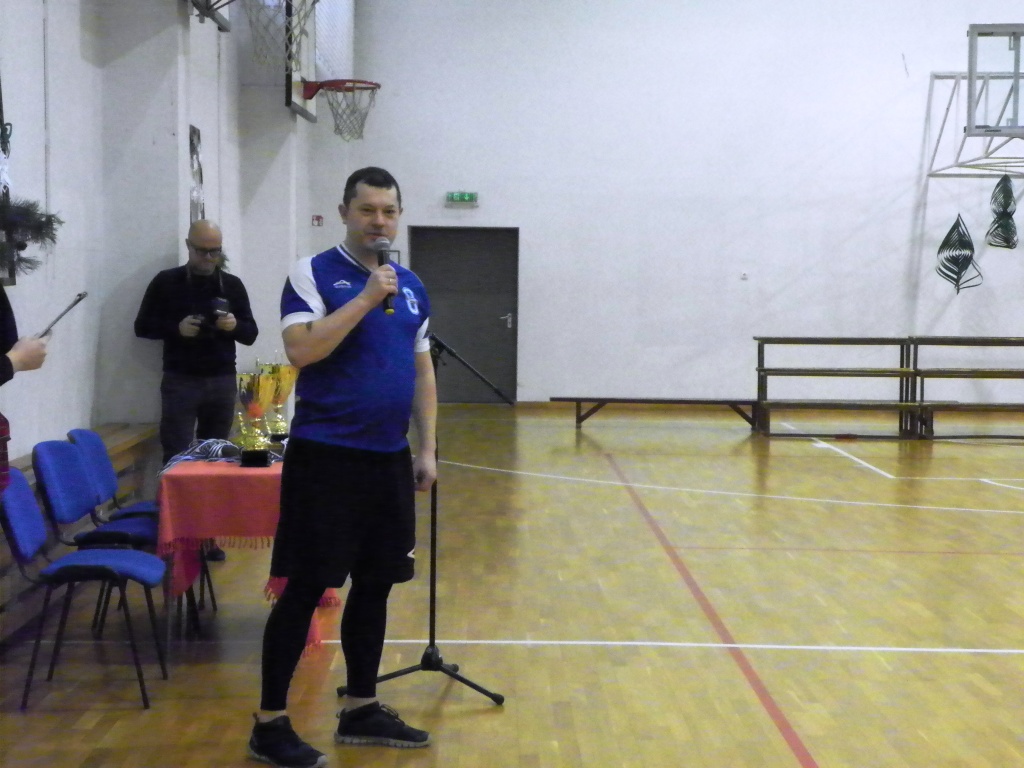 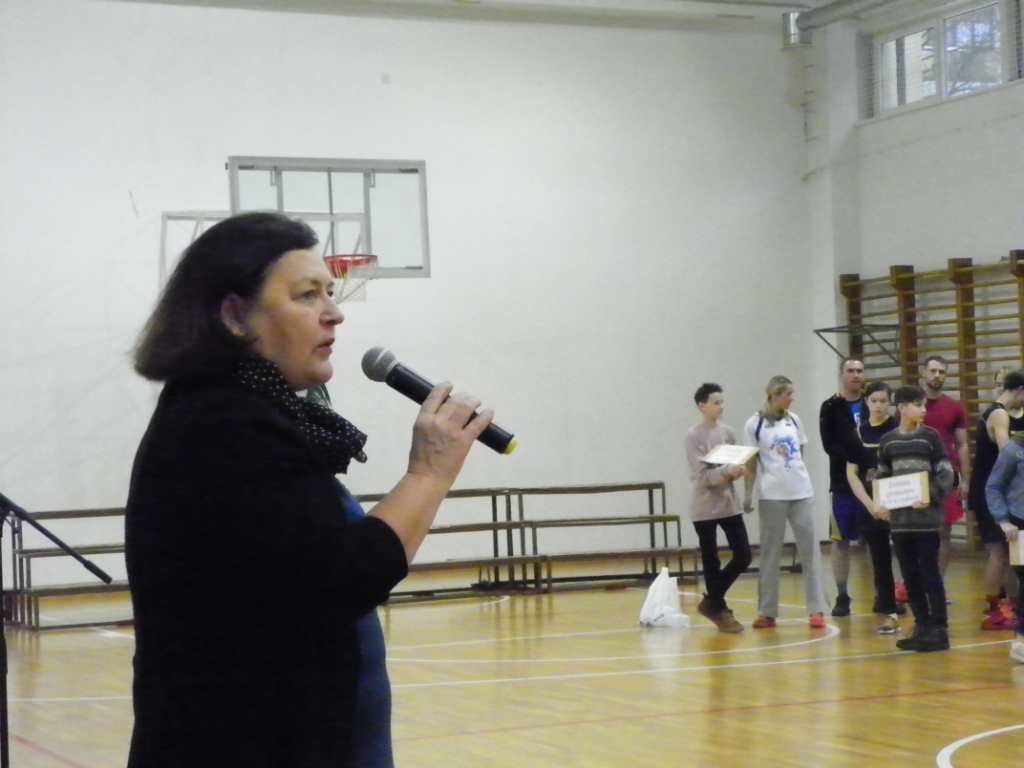 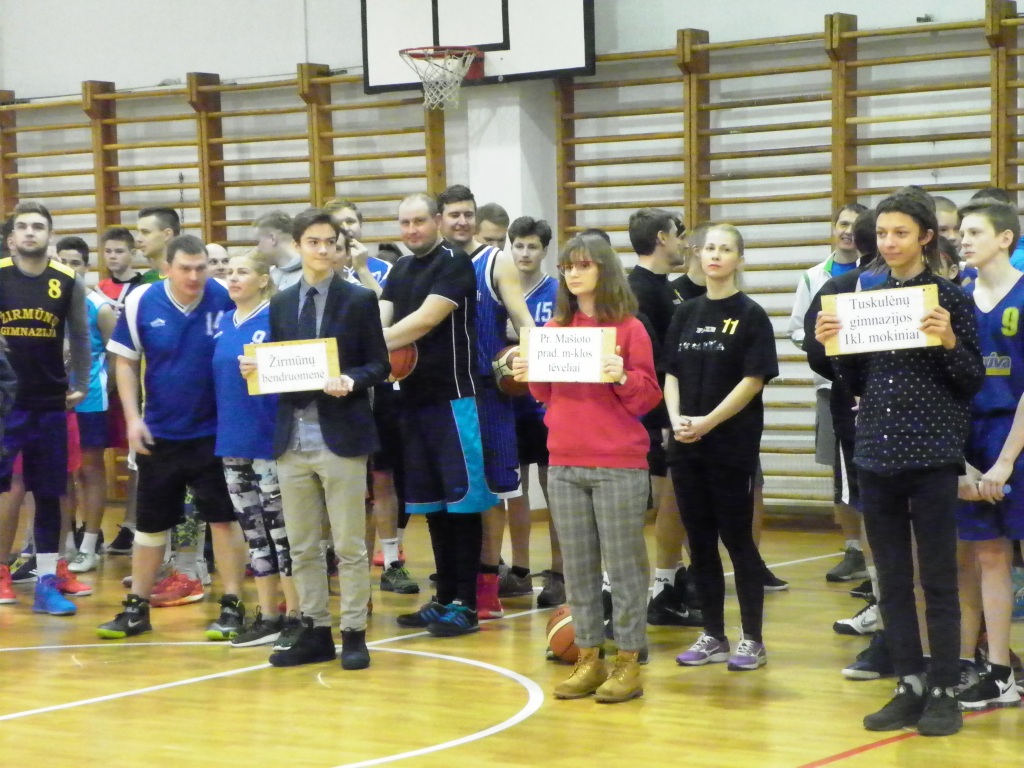 Dalyviai:
Tuskulėnų gimnazijos I kl. mokiniai,
Prano Mašioto pradinės mokyklos tėveliai,
Šv. Kristoforo gimnazijos I kl. mokiniai,
Žirmūnų bendruomenė,
Žirmūnų gimnazijos ,,Alumni”,
Žirmūnų gimnazijos tėveliai,
Žirmūnų gimnazijos I kl. mokiniai,
Žirmūnų gimnazijos II – IV kl. mokiniai.
Žirmūnų bendruomenės 17-ojo „Kalėdinio krepšinio turnyro“, vykusio 2018 m. gruodžio 8 d., komandų išsidėstymas pagal turnyre užimtą vietą:
A pogrupis

Žirmūnų gimnazijos ,,Alumni“,
Pr. Mašioto pradinės mokyklos tėveliai,
Žirmūnų gimnazijos II-IV kl. mokiniai,
Žirmūnų bendruomenė.
Žirmūnų bendruomenės 17-ojo „Kalėdinio krepšinio turnyro“, vykusio 2018 m. gruodžio 8 d., komandų išsidėstymas pagal turnyre užimtą vietą:
B pogrupis

Žirmūnų gimnazijos I kl. mokiniai,
Žirmūnų gimnazijos tėveliai,
Šv. Kristoforo gimnazijos I kl. mokiniai,
Tuskulėnų gimnazijos I kl. mokiniai.
Sveikiname
baudų metimų konkurso nugalėtojus:

Pijų Gorį Kasperavičių
	(Tuskulėnų gimnazijos I kl. mokiniai),
II.   Gediminą Upskų
	(Žirmūnų gimnazijos I kl. mokiniai),
III.  Vykintą Ramanauską
	(Žirmūnų gimnazijos I kl. mokiniai).
Sveikiname
tritaškių metimų konkurso nugalėtojus:

Augustiną Digrį
	(Šv. Kristoforo gimnazijos I kl. mokiniai),
II.    Darių Rindiną
	(Žirmūnų gimnazijos tėveliai),
III.  Vytautą Saulį
	(Žirmūnų gimnazijos ,,Alumni“).
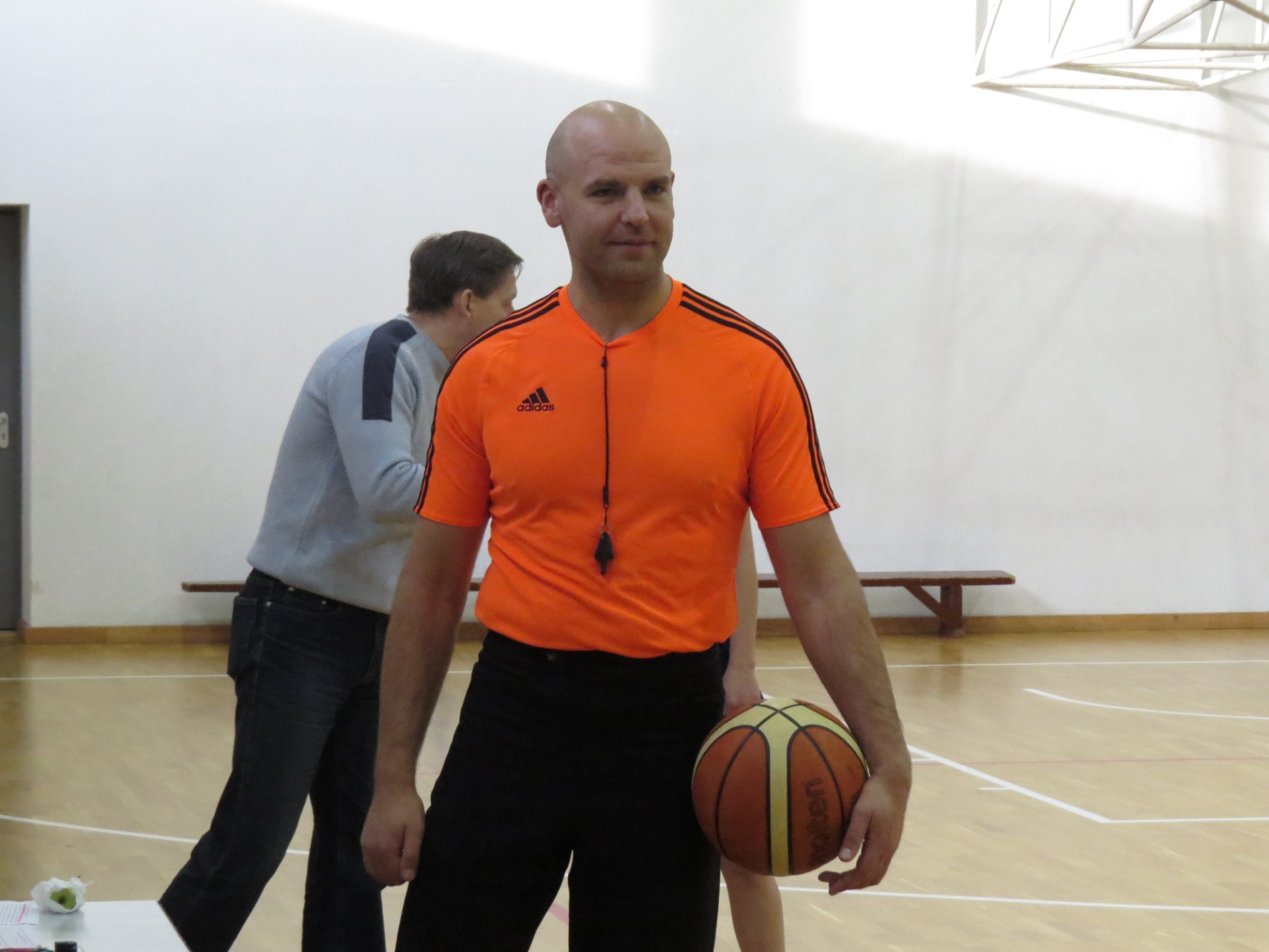 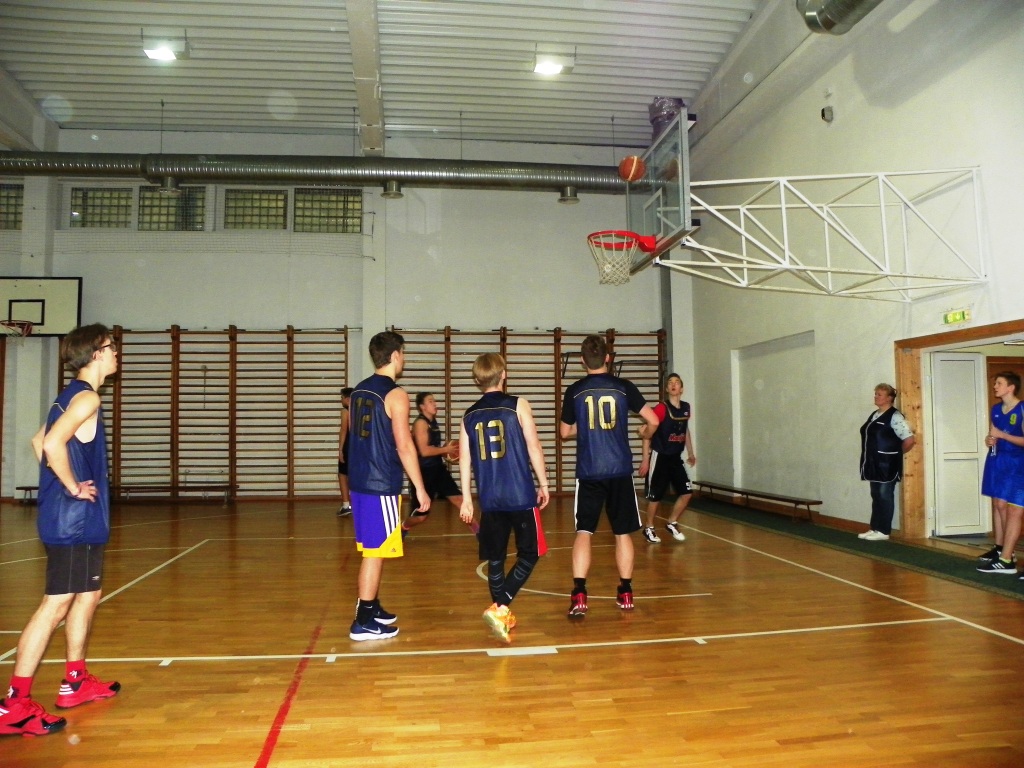 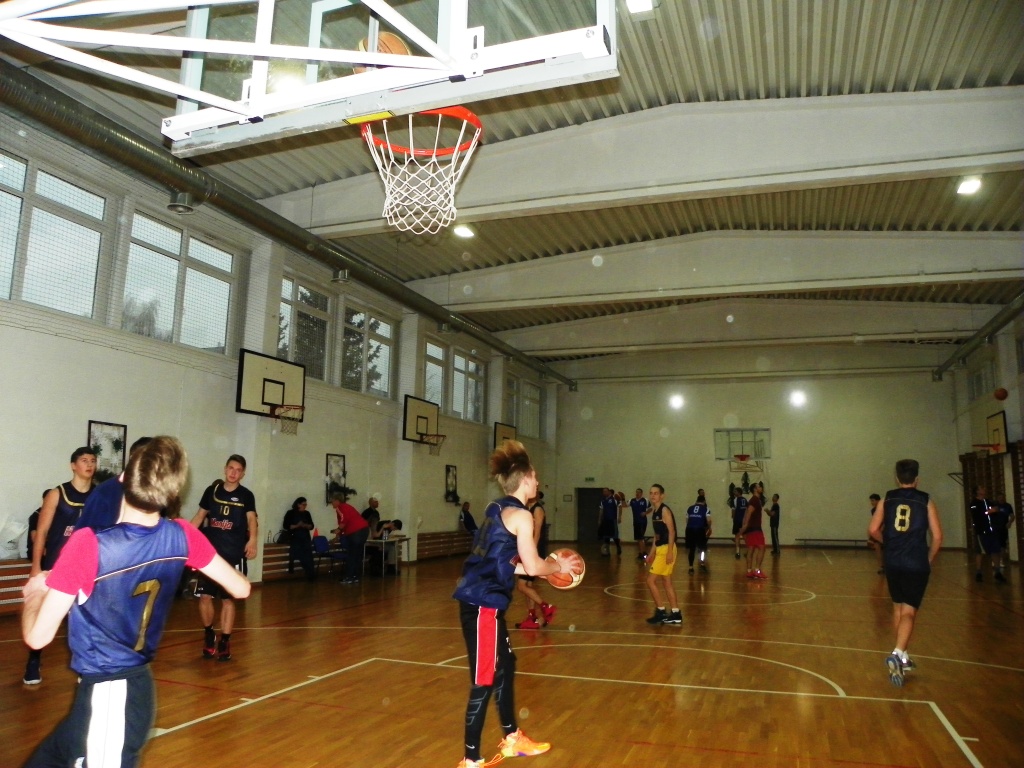 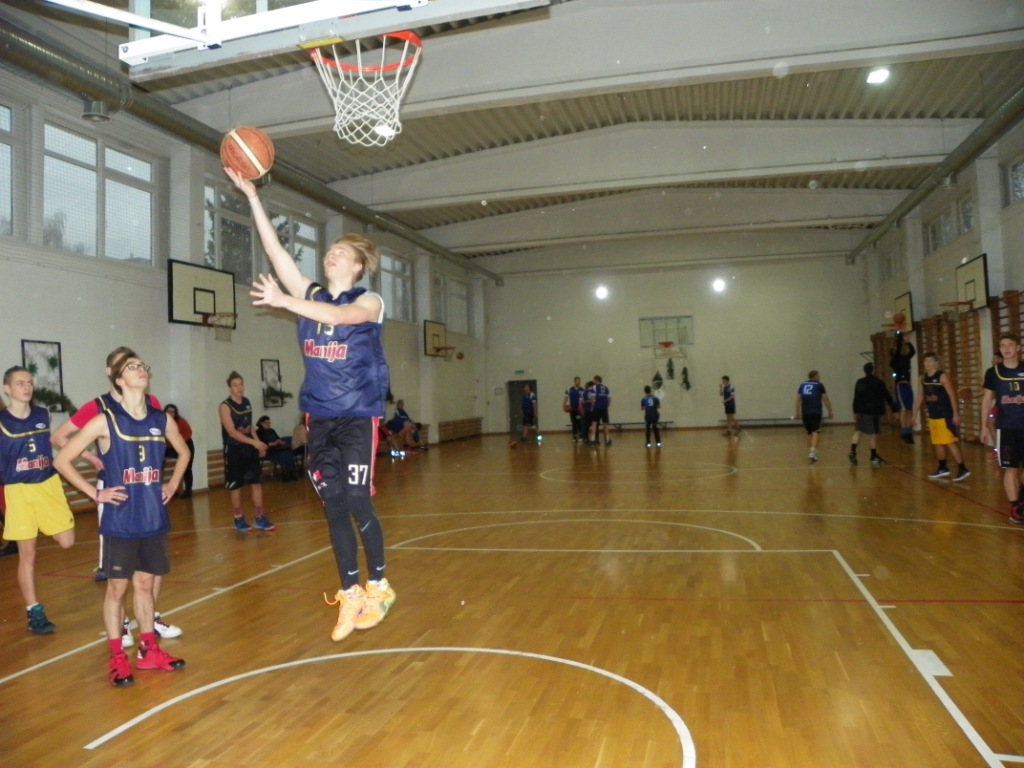 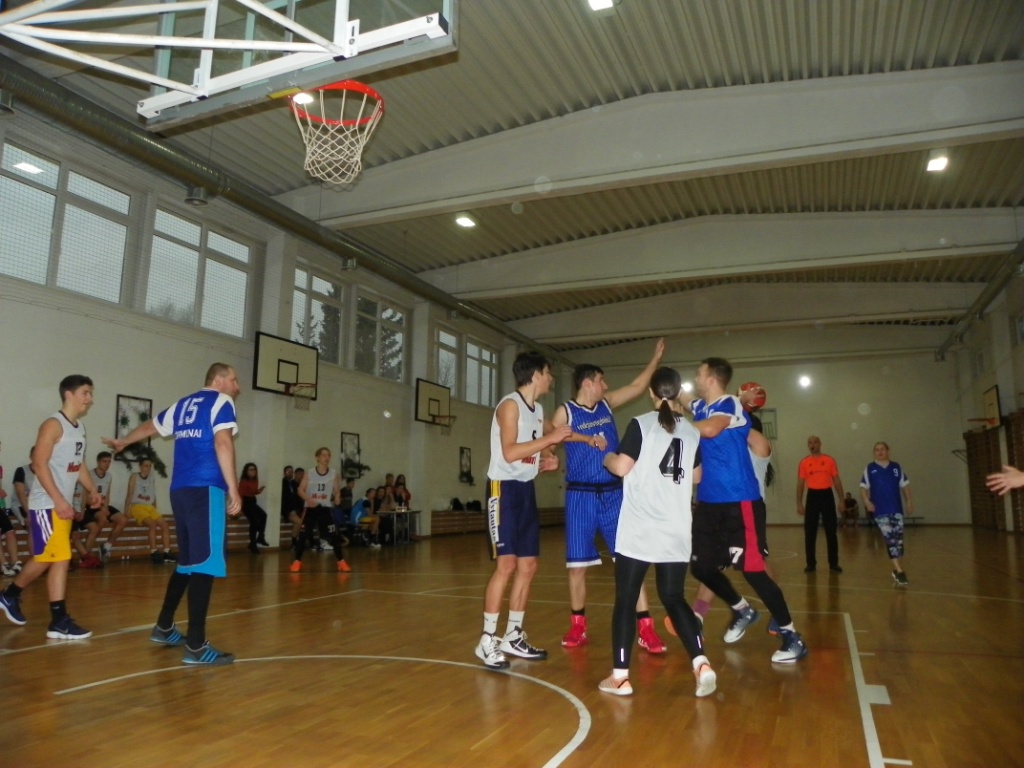 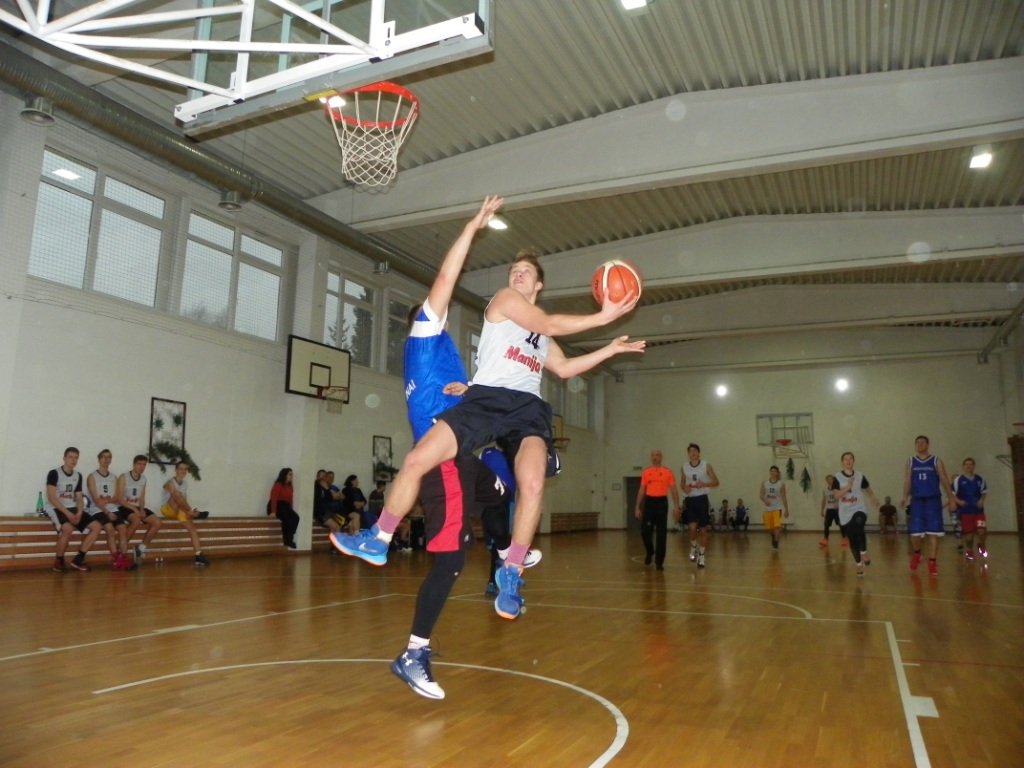 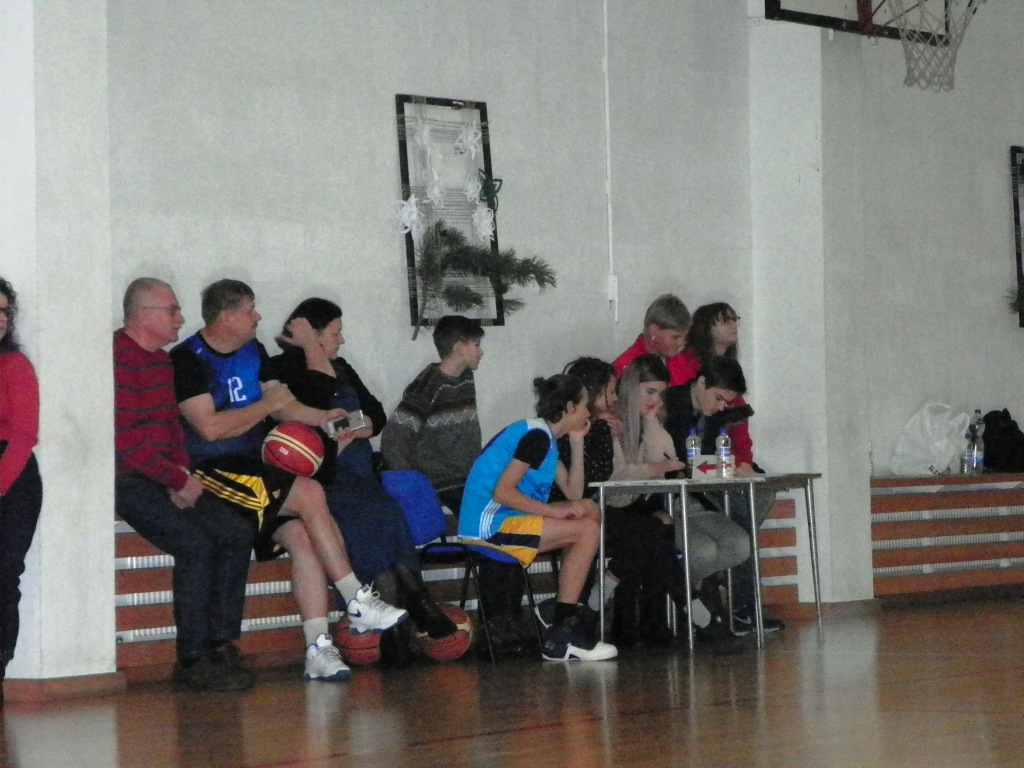 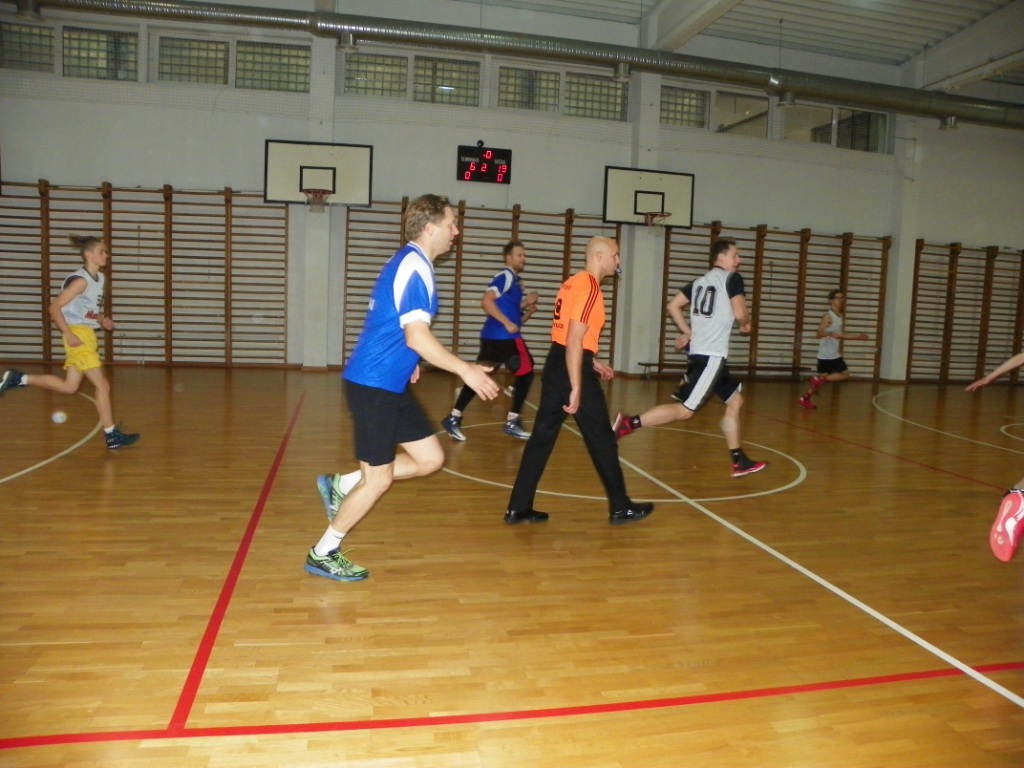 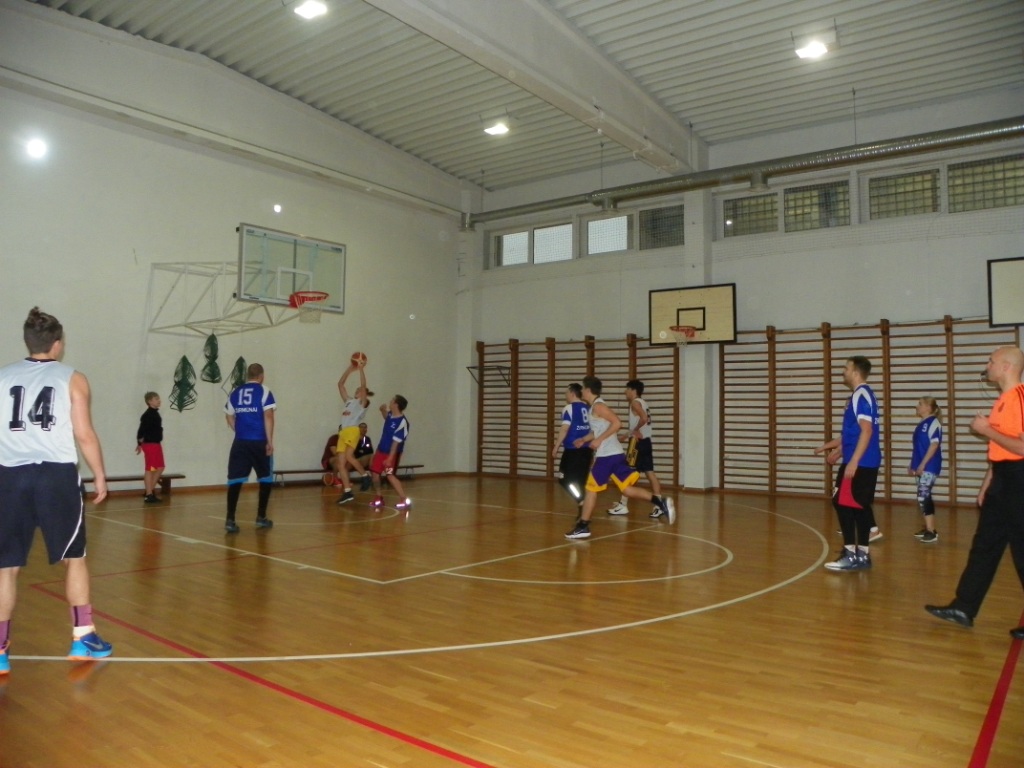 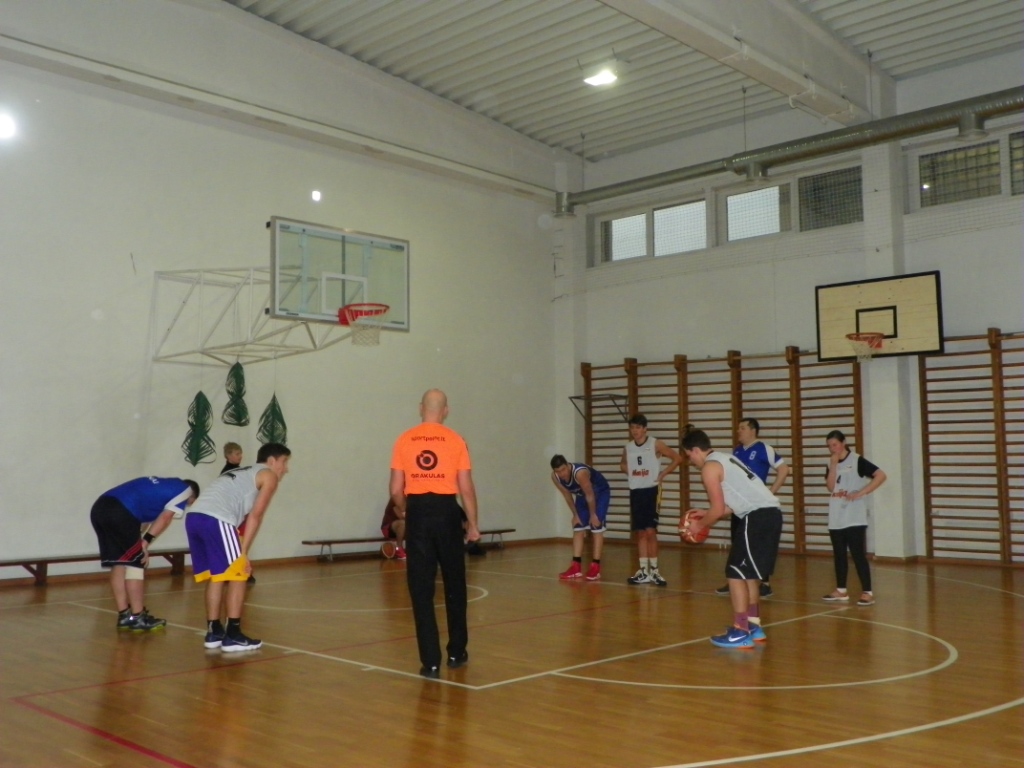 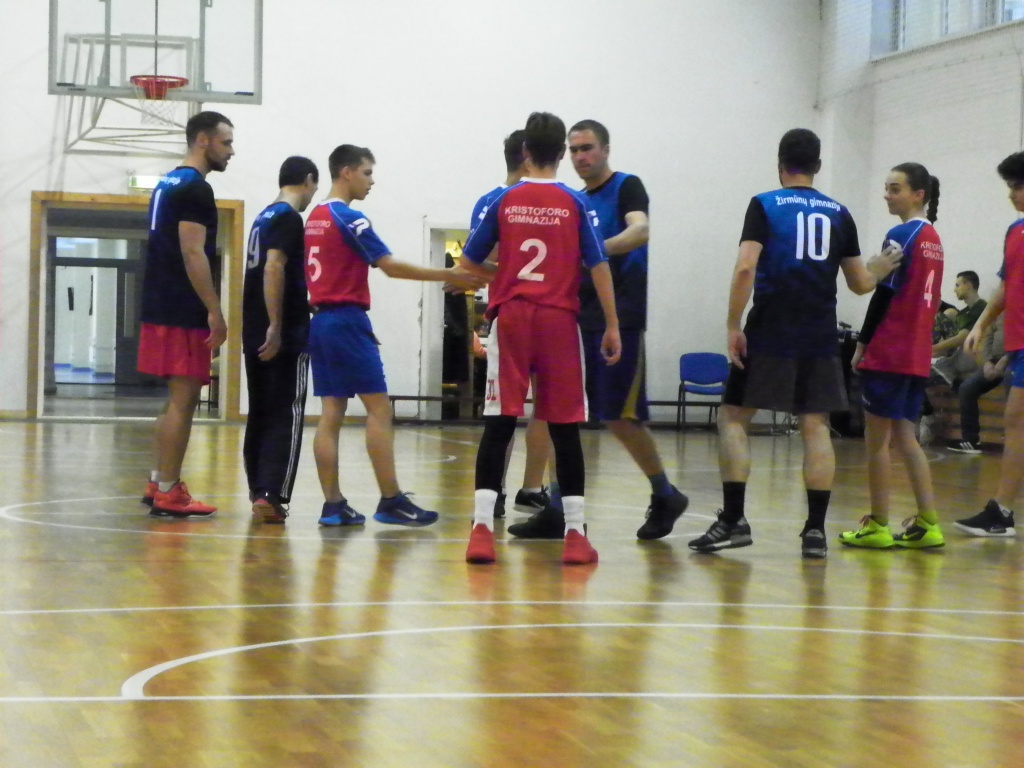 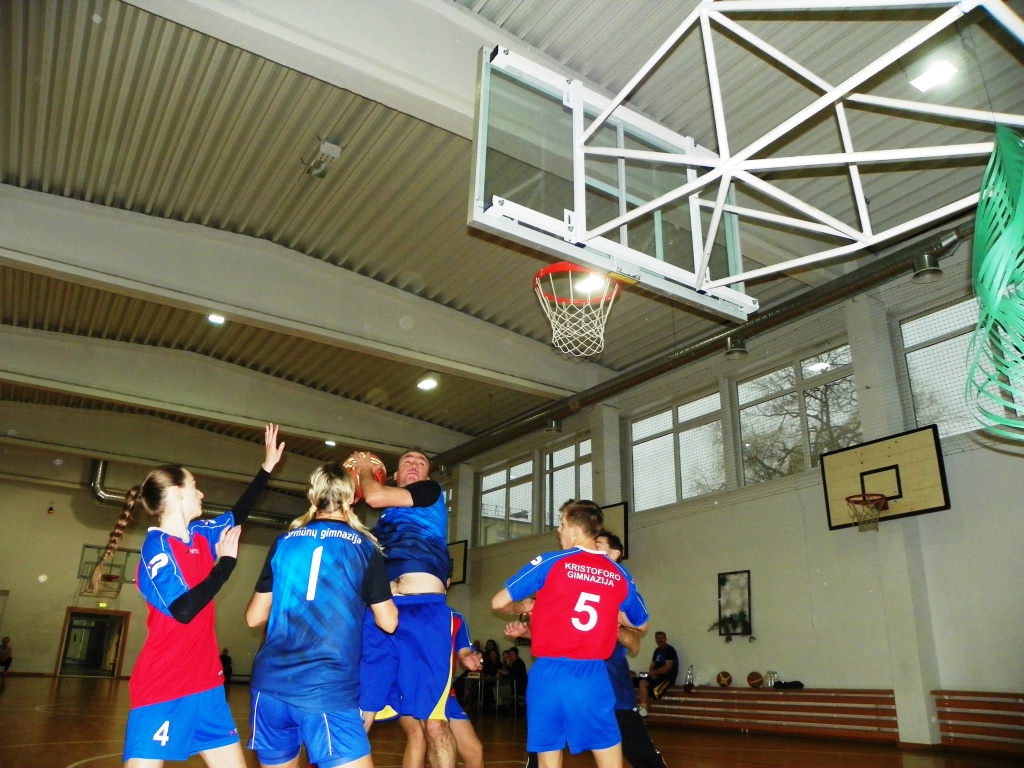 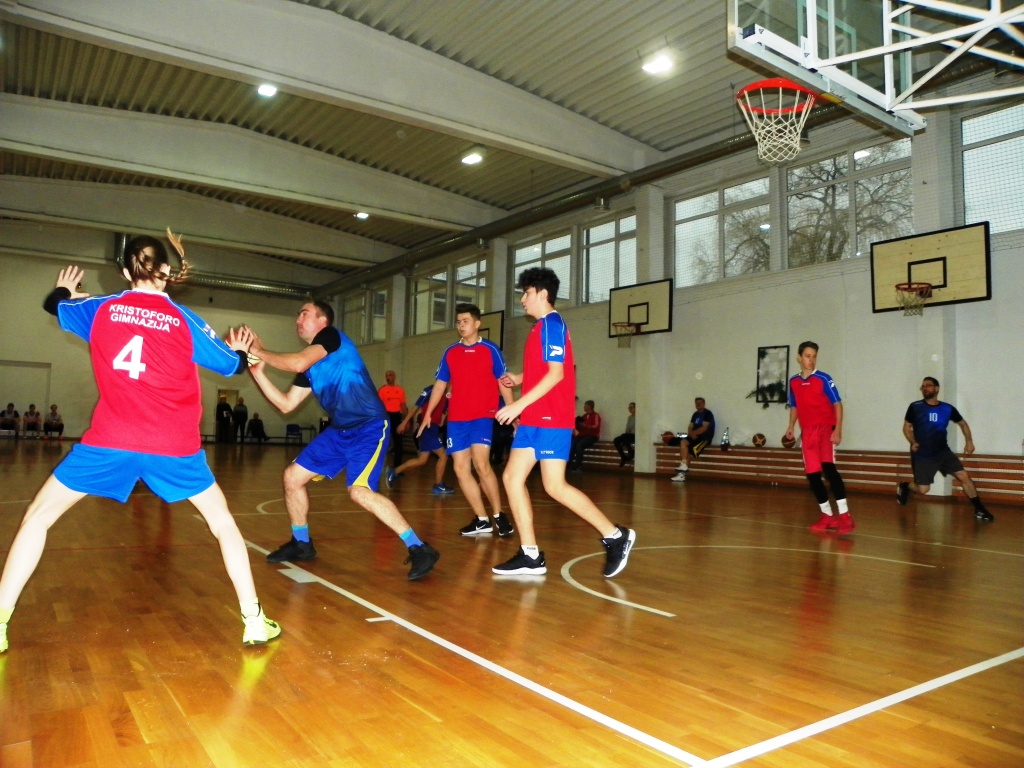 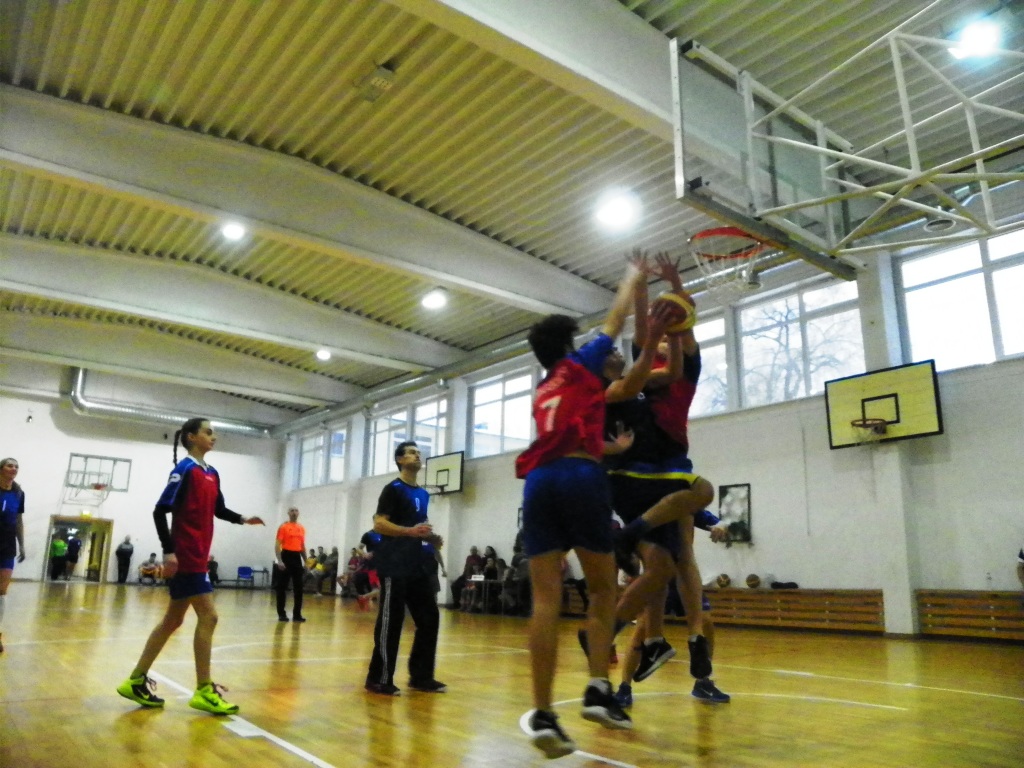 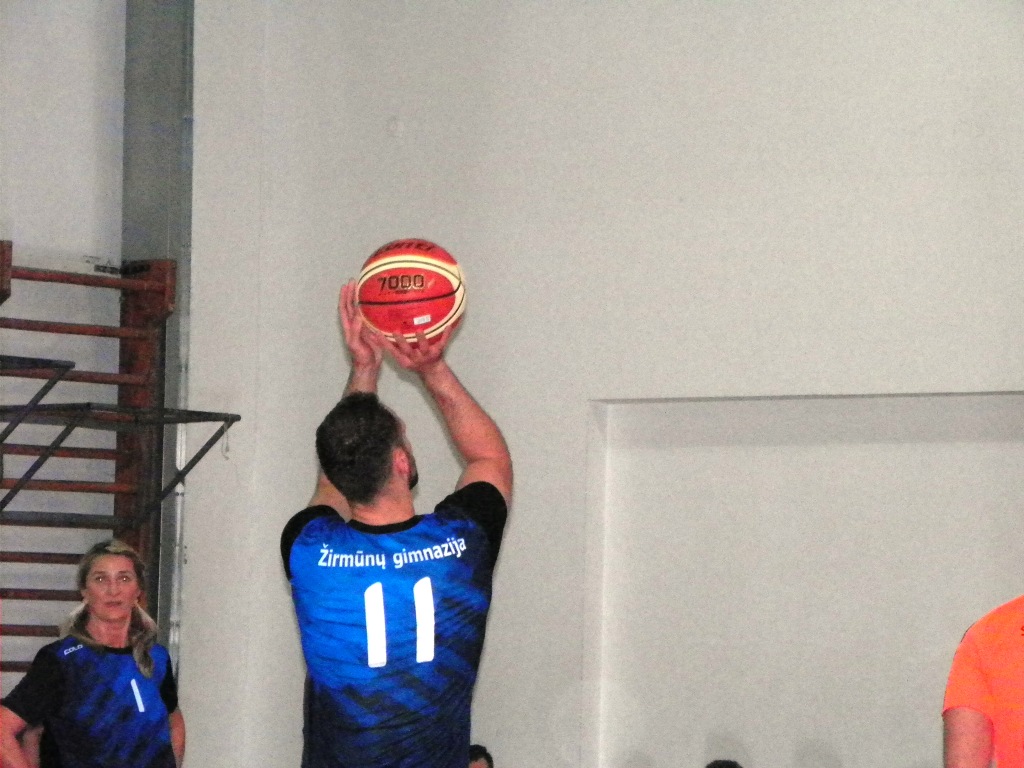 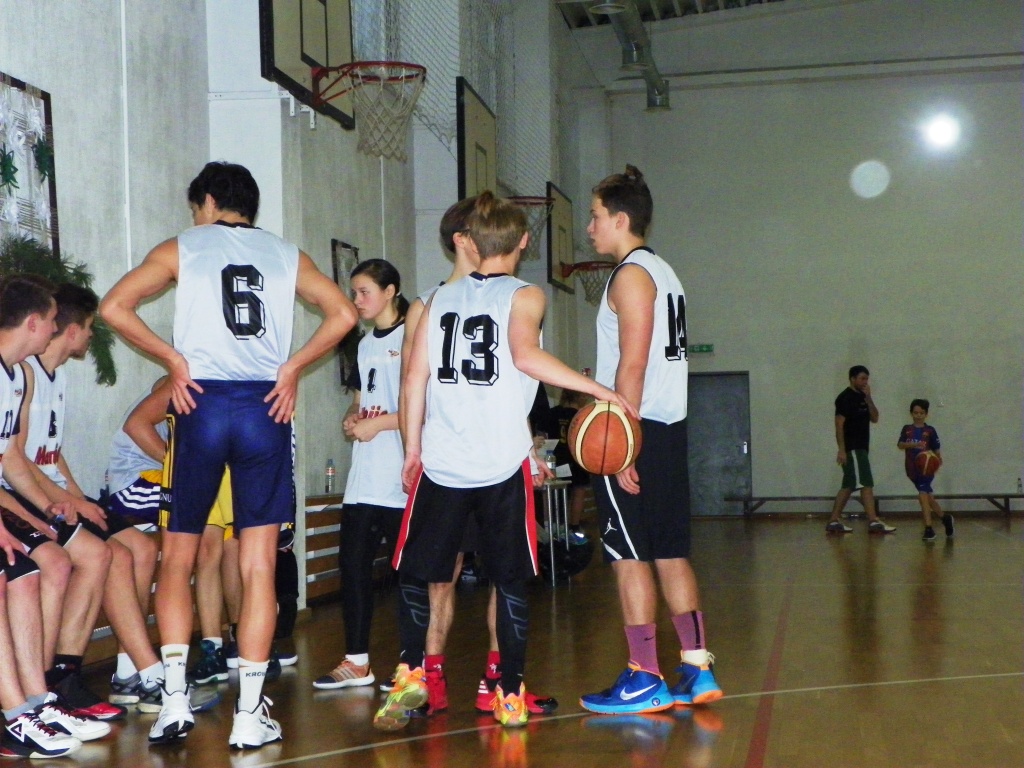 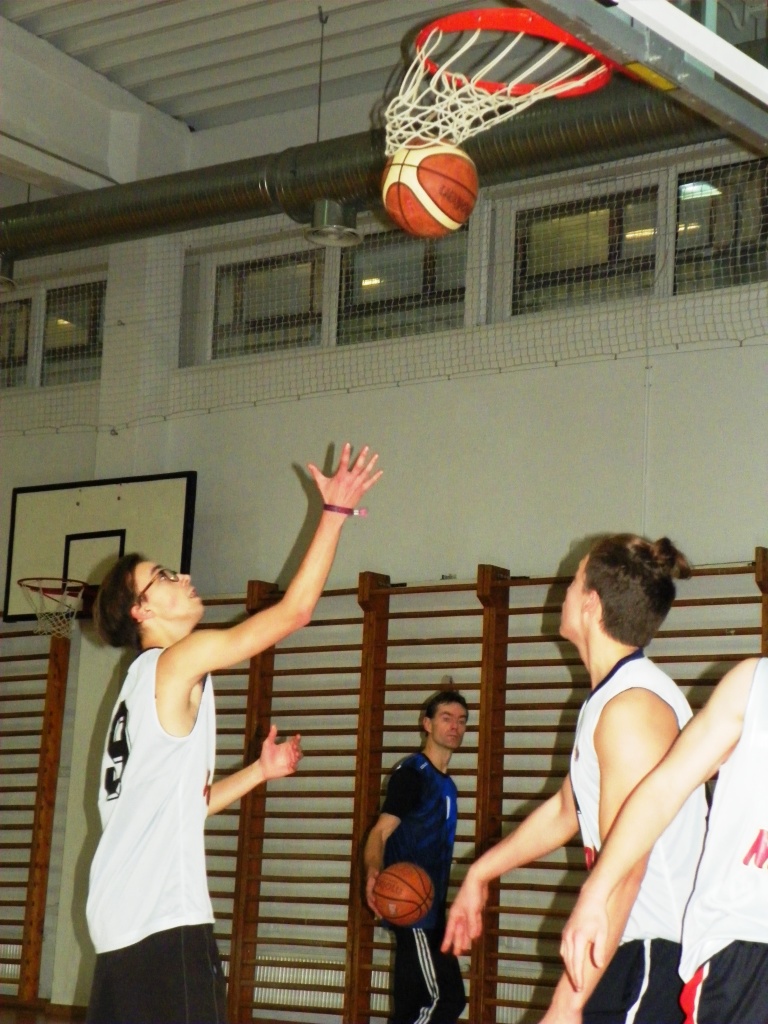 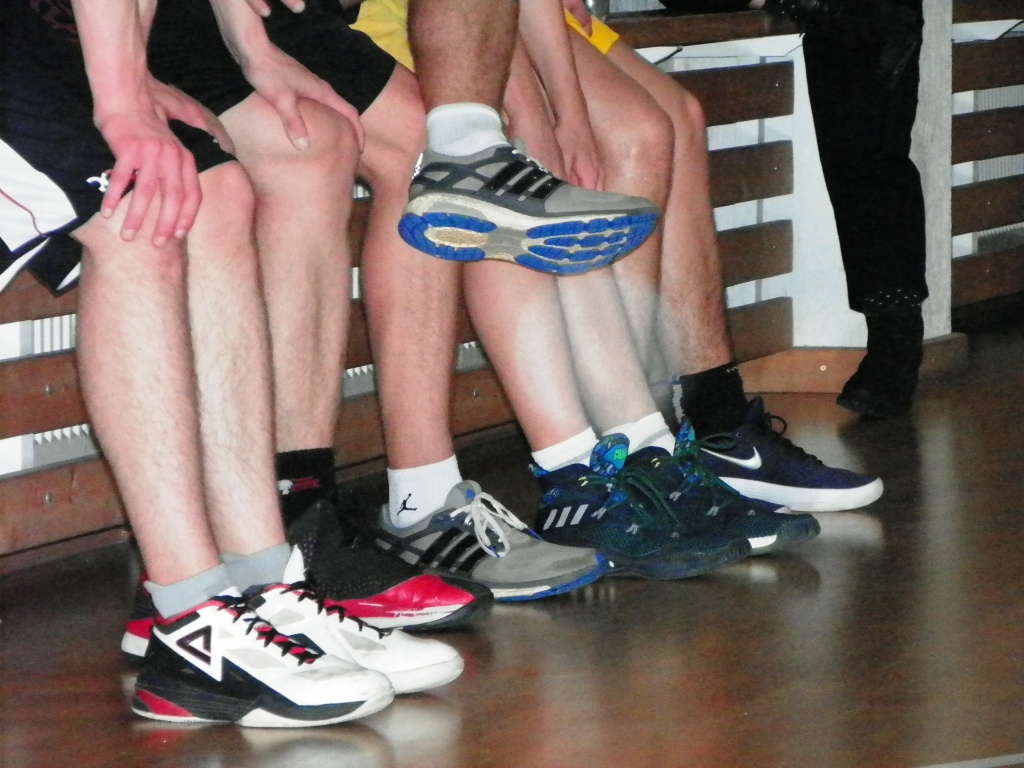 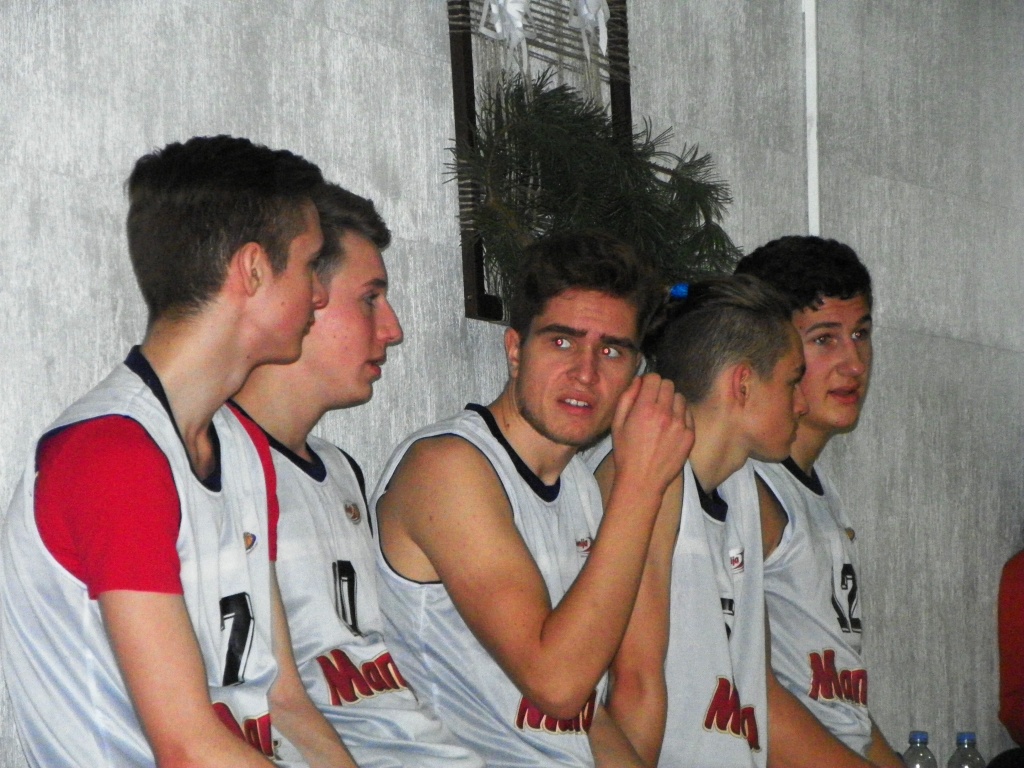 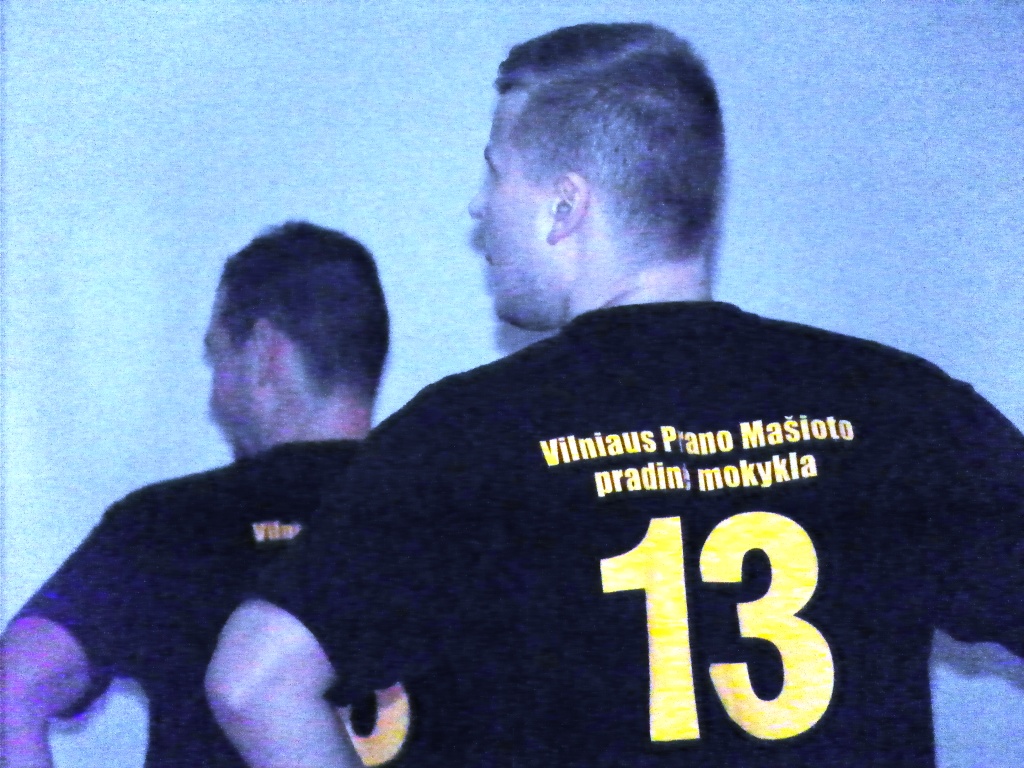 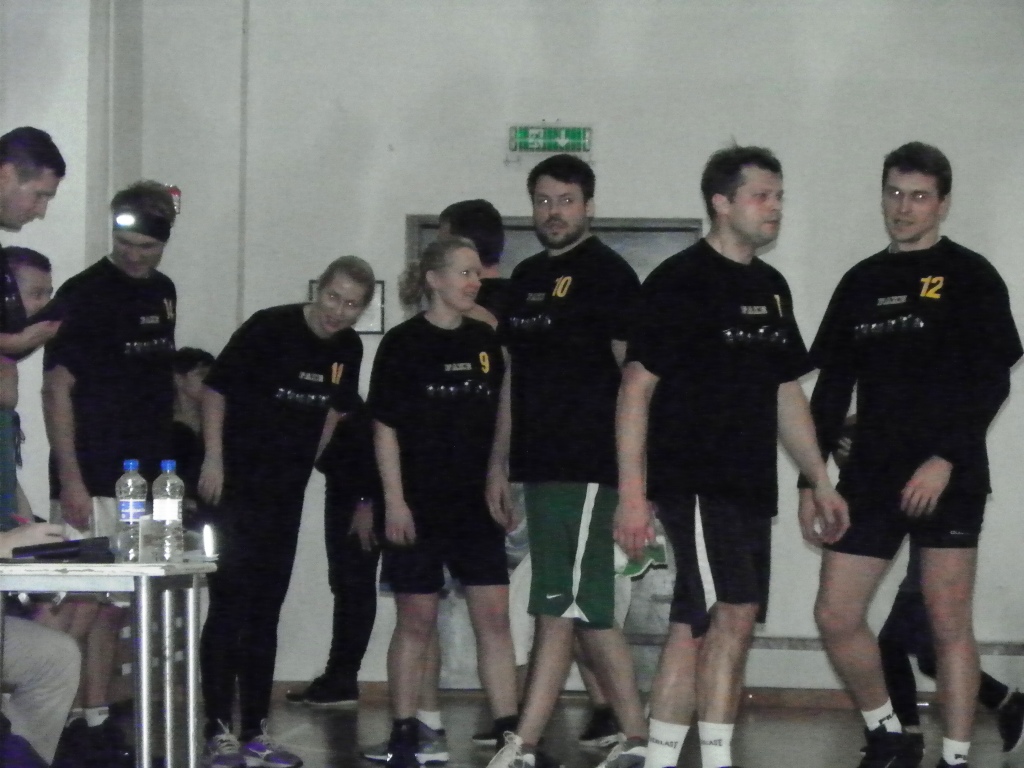 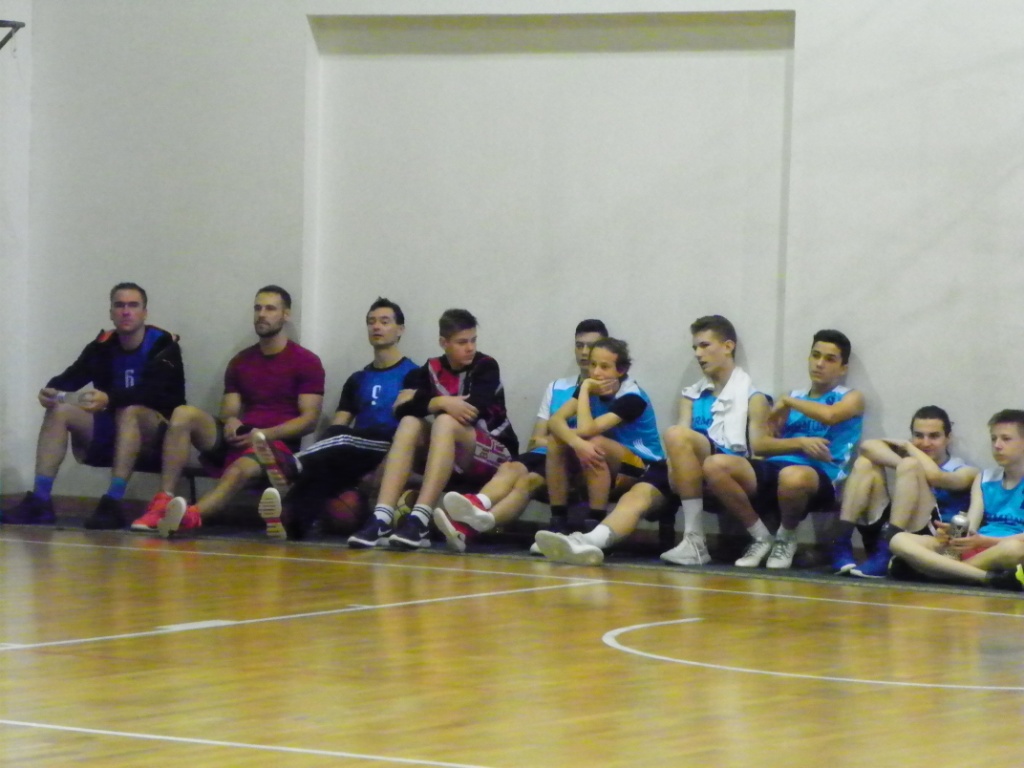 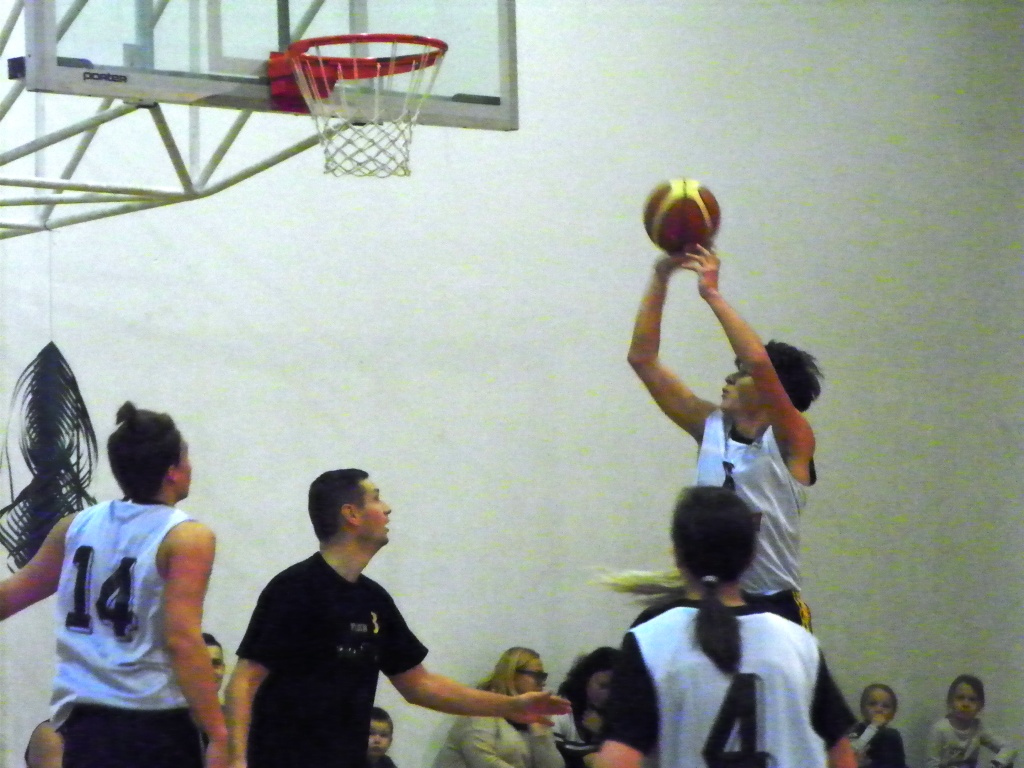 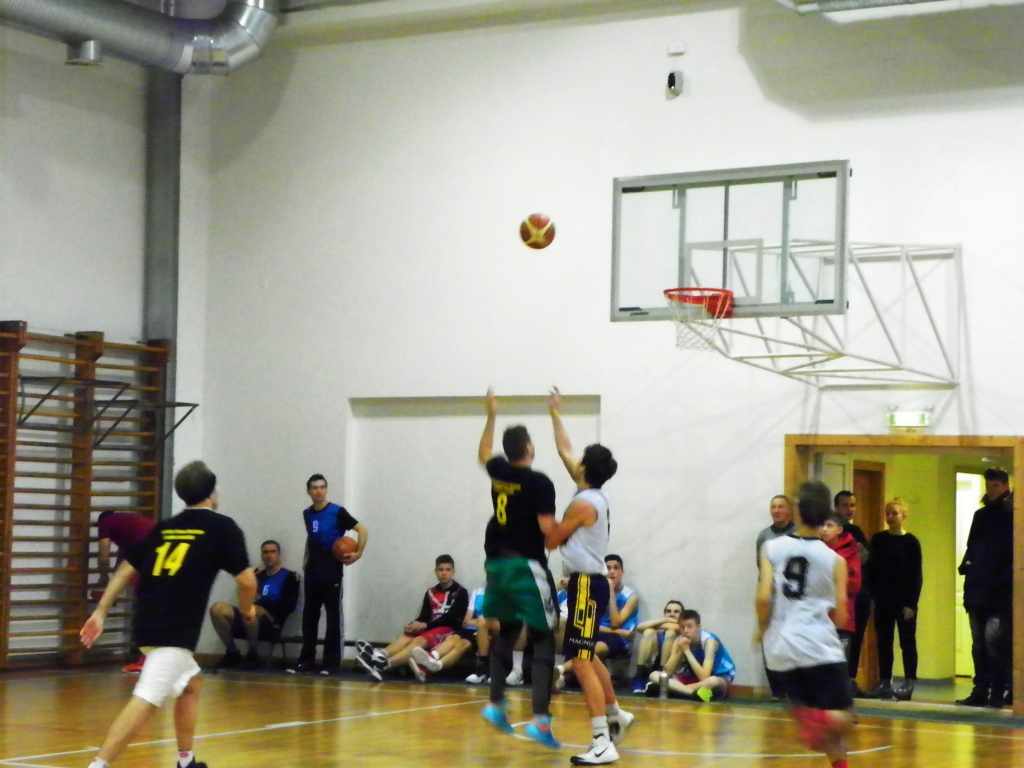 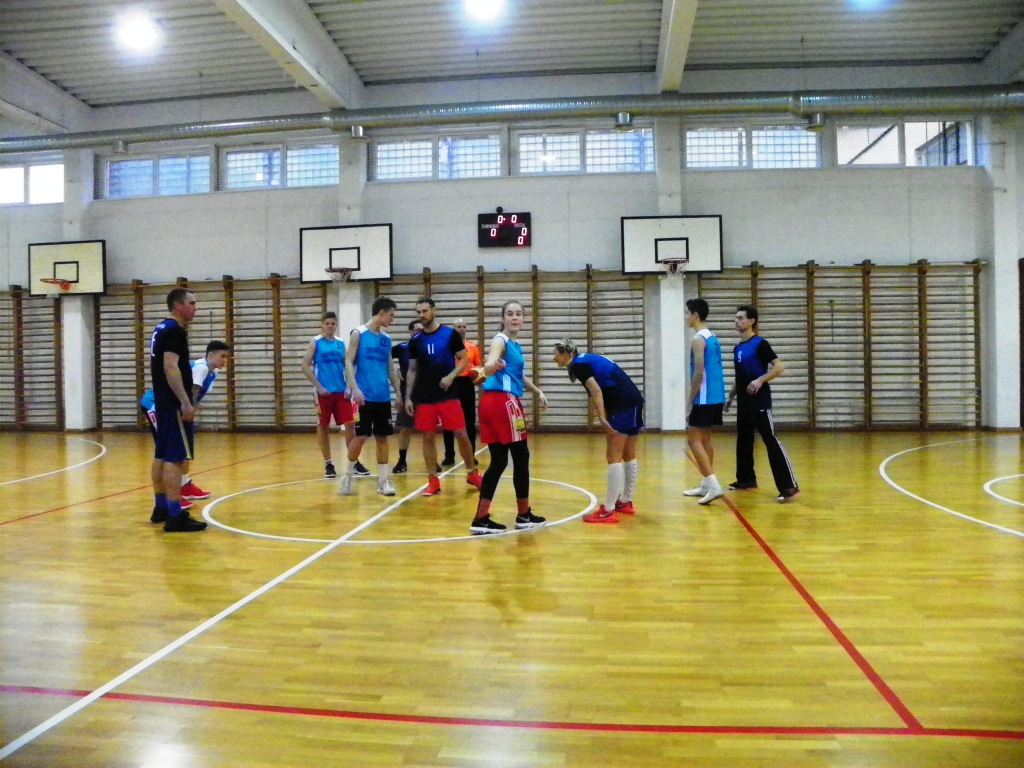 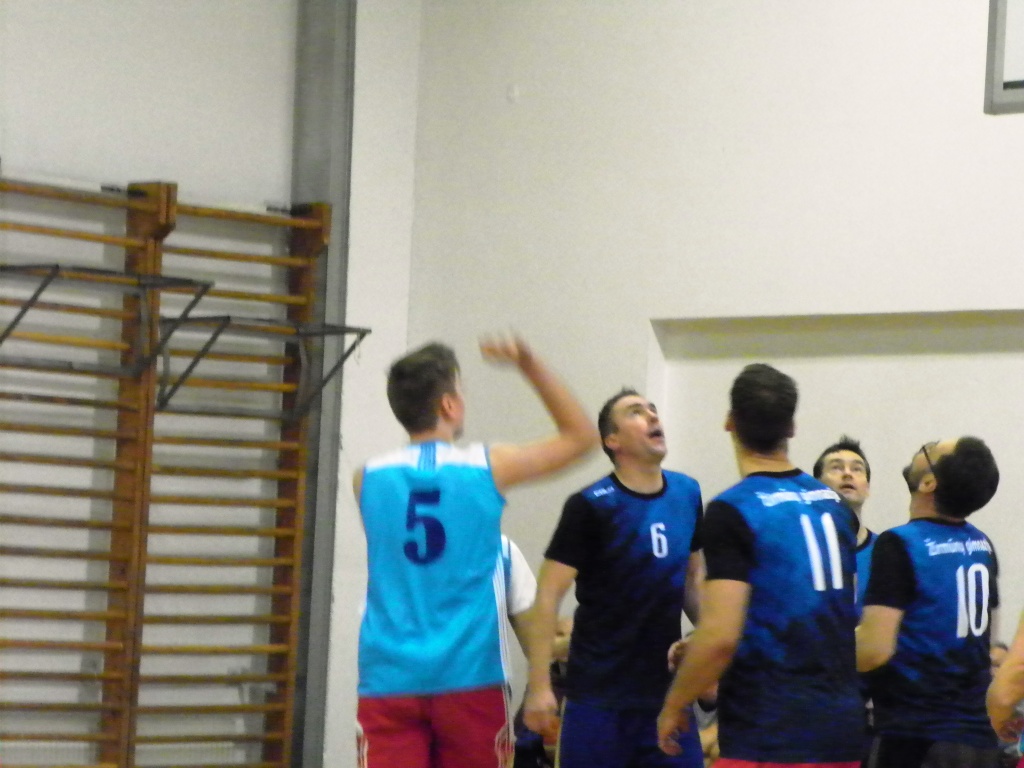 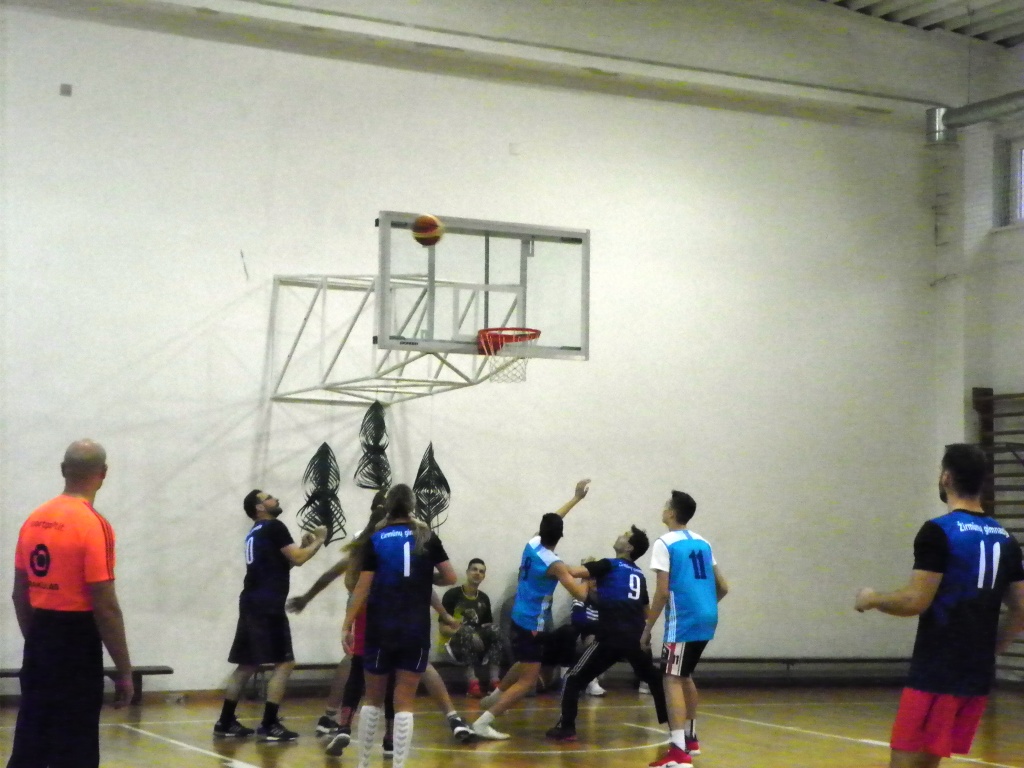 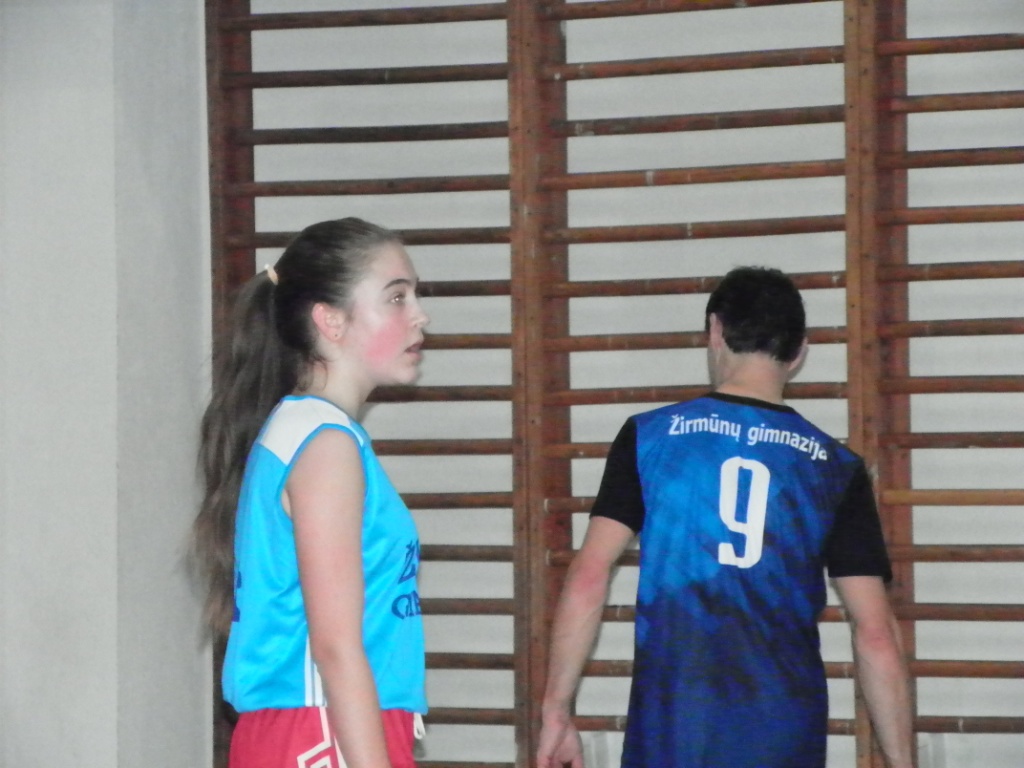 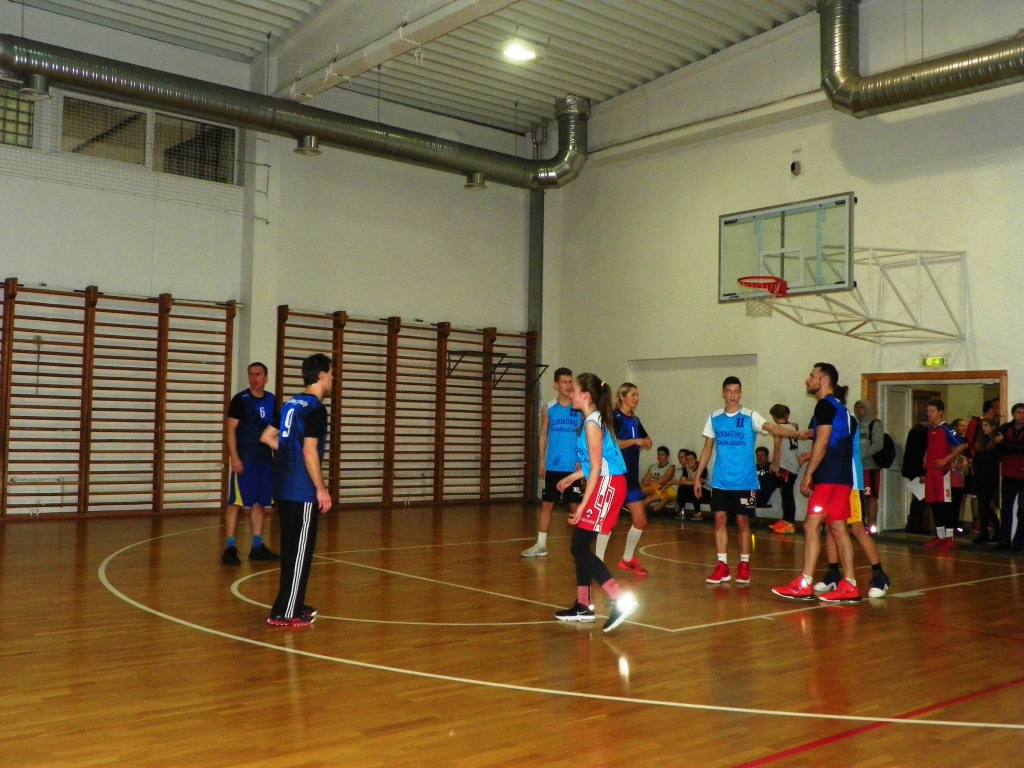 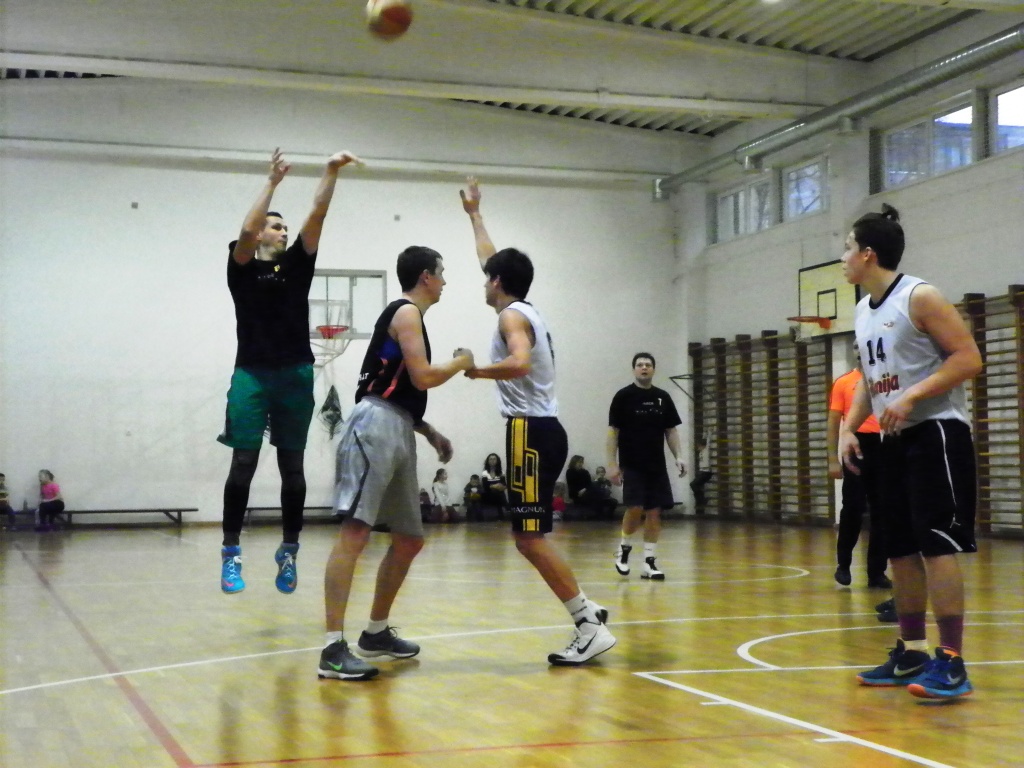 Dėkojame
Direktoriui Edmundui Grigaliūnui,
Pavaduotojui Vincui Karčiauskui,
Skyriaus vedėjai Aidai Mikalauskienei,
Visuomenės sveikatos priežiūros specialistei Sigitai Atienei,
Mokytojai Sandrai Savickienei,
Aptarnaujančiam personalui
Dėkojame
Šventės vedėjoms Valerijai ir Bartei,
Turnyro sekretoriams: Pauliui ir Laimai,
Garso operatoriui Aleksandrui,
Turnyro pagalbininkams.
Dėkojame
Šventės globėjams – rėmėjams

Žirmūnų bendruomenės pirmininkui Martynui Stanislovui Demšei,
Vilniaus Žirmūnų gimnazijai,
Žirmūnų seniūnijai,
UAB „Šaltinėlio vandenys“.
Linksmų artėjančių švenčių irlauksime Jūsų 2019 metais!